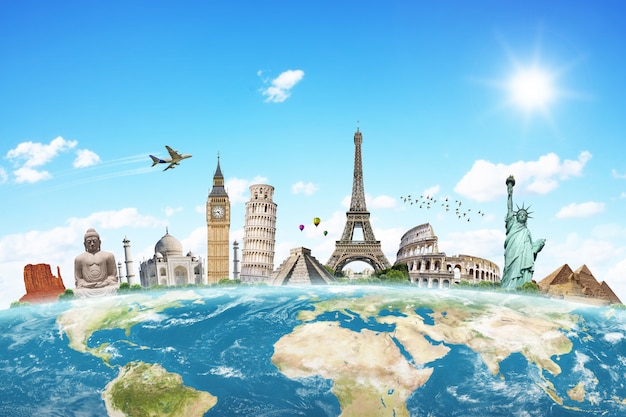 Planning Vacances d’été JUILLET – AOUT
Groupe élémentaires
Evènements
Animatrices
Thèmes
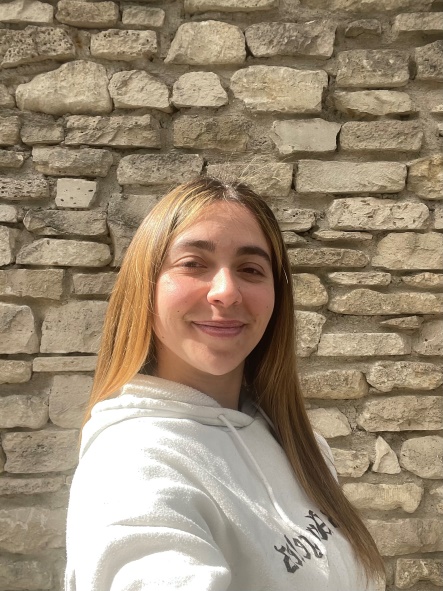 Tous les mardis (sauf le 16/07 et le 20/08) :
Journée Rollers, vélo et trottinette.

Jeudi 11/07, Mardi 16/07, Jeudi 25/07, Jeudi 1/08, Jeudi 8/08, Mardi 20/08, Jeudi 29/08 :
Journée Parc de la Corbie

Jeudi 18 juillet: 
Lumigny safari réserve
Jeudi 25 juillet: 
Parc Astérix
Jeudi 22 août: 
Parc Saint Paul
« Les voyages »
Du 8 au 26 Juillet et du 19 au 30 Août
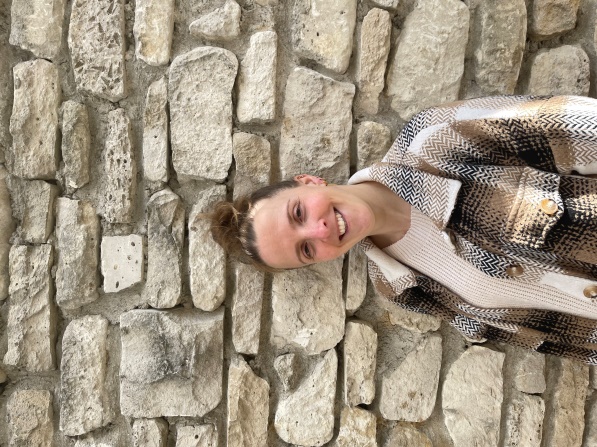 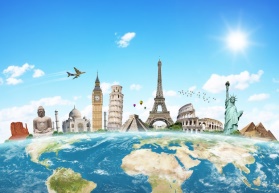 Erin
Charlotte
« Les Jeux Olympiques »
Du 29 Juillet au 9 Août
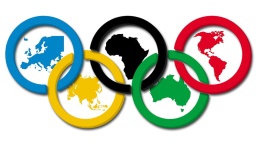 Pour tout renseignements contactez
L’Accueil de loisirs 
06.74.26.69.71
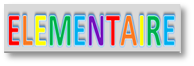 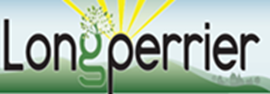 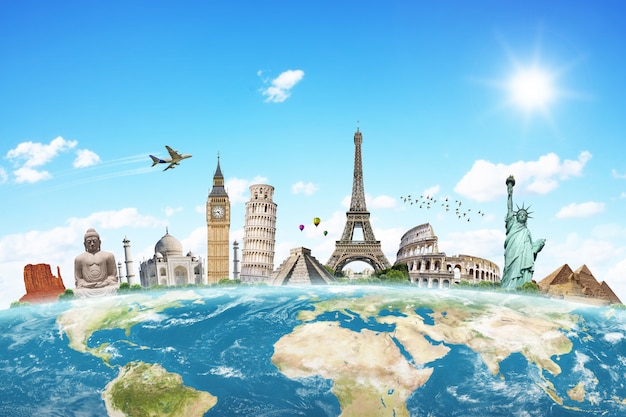 9/07
12/07
8/07
10/07
11/07
Egypte
Chine
Activités manuelles:

Passeport

Pancartes indications
Evènement:

Journée

Parc de la Corbie


Ramène un sac à dos avec une gourde, casquette et crème solaire


Baskets
Obligatoires
Evènement:

Journée
 
Rollers
Vélo
Trottinette


Ramène ce que tu as à la maison



Surtout oublie pas les protections et
le casque !!
Activités manuelles:

Fabrication papyrus

Coucher de soleil sphinx
M
A
T
I
N
Activités manuelles:

Cadre arbres chinois

Cerf-volant chinois
A
P
R
E
S
-
M
I
D
I
Jeu:

Loup Garou Chinois
Jeu:

Cache 
Cache
Jeu:

Momie Run
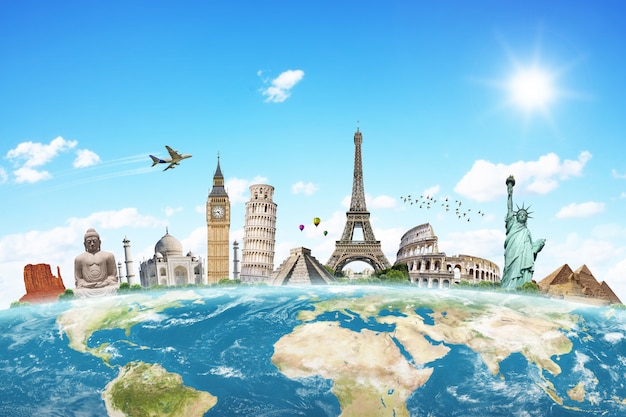 16/07
19/07
15/07
17/07
18/07
Royaume-Unis
Grèce
Evènement:

Sortie 
Lumigny
SAFARI Réserve

Dernière arrivée au centre à 8h

Retour vers 17h45

Ramène ton sac à dos avec une gourde, casquette et crème solaire

Baskets
Obligatoires
Activités manuelles:

Pot de crayon cabine téléphonique

Bus
M
A
T
I
N
Activités manuelles:

Mosaïque

Vase grec
Evènement:

Journée

Parc de la Corbie


Ramène un sac à dos avec une gourde, casquette et crème solaire

Baskets
Obligatoires
Grand 
Jeu


Rallye photo
A
P
R
E
S
-
M
I
D
I
Jeu:

Relais d’obstacles
Jeu:

Initiation
Hockey
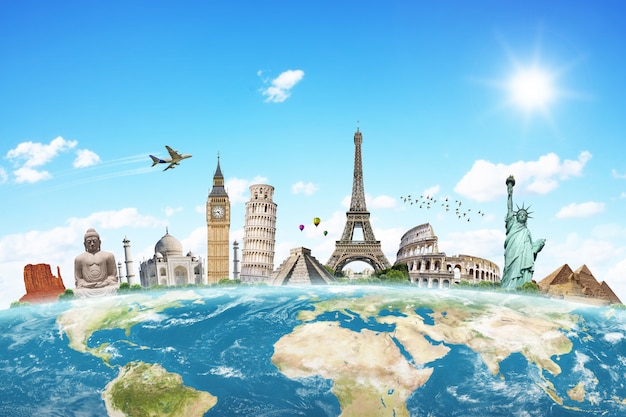 23/07
26/07
22/07
24/07
25/07
France
Etat - Unis
Brésil
Evènement:

Sortie

Parc Astérix

Dernière arrivée au centre 8h30

Retour vers 18h

Ramène un sac à dos avec une gourde, casquette et crème solaire

Baskets
Obligatoires
Evènement:

Journée
 
Rollers
Vélo
Trottinette


Ramène ce que tu as à la maison



Surtout oublie pas les protections et
le casque !!
Activités manuelles:

Planche de surf

New York en reflet
M
A
T
I
N
Activités manuelles:

Corcovado

Ballon brésilien
Activités manuelles:

Vitraux

Tour Eiffel colorée
A
P
R
E
S
-
M
I
D
I
Jeu:

Initiation Volley
Jeu:

Balle Américaine
Jeu:

Tour Eiffel
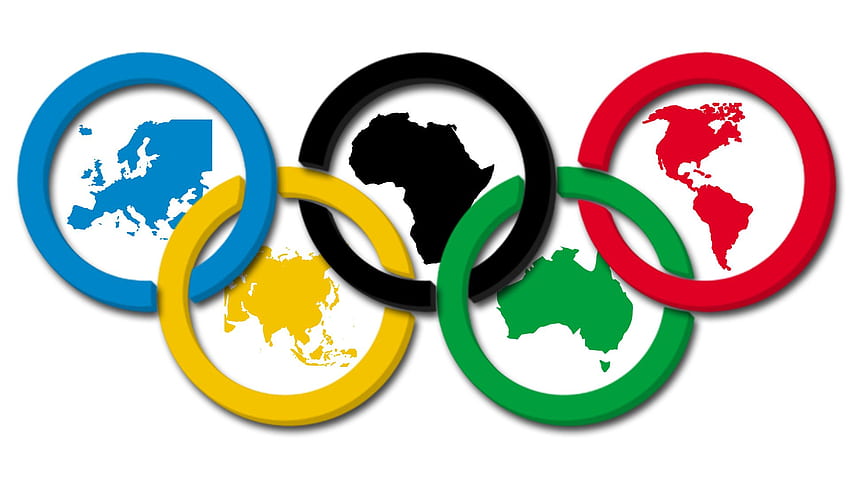 30/07
02/08
29/07
31/07
01/08
Evènement:

Journée

Parc de la Corbie


Ramène un sac à dos avec une gourde, casquette et crème solaire


Baskets
Obligatoires
Evènement:

Journée
 
Rollers
Vélo
Trottinette


Ramène ce que tu as à la maison



Surtout oublie pas les protections et
le casque !!
Activité manuelle:

Tour Eiffel feux d’artifice
M
A
T
I
N
Activité manuelle:

La flamme Olympique
Activité manuelle:

Les anneaux
A
P
R
E
S
-
M
I
D
I
Jeu:

Le marathon de Berlin
Jeu:

Balle assise
Jeu:

Le relais Olympique
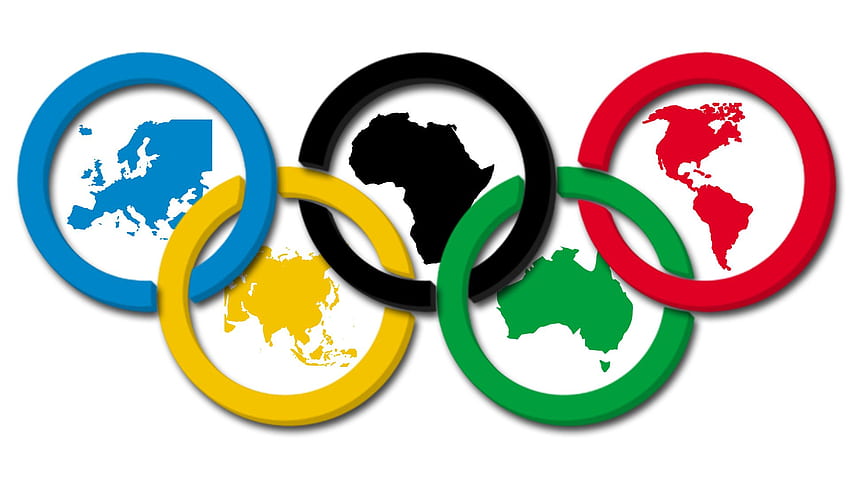 06/08
09/08
05/08
07/08
08/08
Evènement:

Journée
 
Rollers
Vélo
Trottinette


Ramène ce que tu as à la maison



Surtout oublie pas les protections et
le casque !!
Evènement:

Journée

Parc de la Corbie


Ramène un sac à dos avec une gourde, casquette et crème solaire


Baskets
Obligatoires
Activité manuelle:

Silhouettes sportives façon Keith Haring
M
A
T
I
N
Activité manuelle:

Pixel Olympique
Grand 
Jeu


Olympiades
A
P
R
E
S
-
M
I
D
I
Jeu:

Lancer d'anneaux
Jeu:

La Tour Eiffel
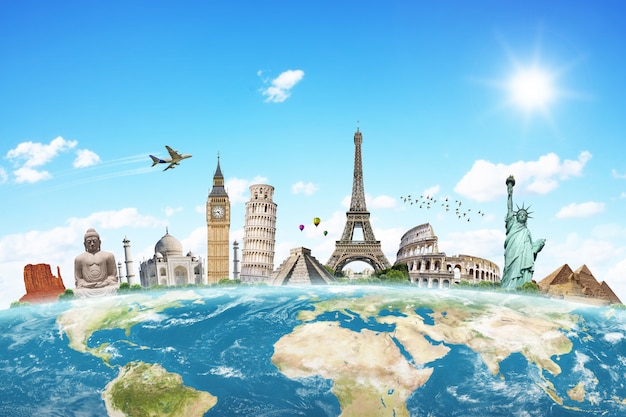 20/08
23/08
19/08
21/08
22/08
Espagne
Mexique
Italie
Evènement:

Sortie

Parc
St Paul

Dernière arrivée au centre 8h30

Retour vers 17h30

Ramène un sac à dos avec une gourde, casquette et crème solaire

Baskets
Obligatoires
Activités manuelles:

Danseuse flamenco

Tête de taureau
Evènement:

Journée

Parc de la Corbie


Ramène un sac à dos avec une gourde, casquette et crème solaire


Baskets
Obligatoires
M
A
T
I
N
Activités manuelles:

Sombrero

Masque de fleurs
Activités manuelles:

Tour de Pise

Gondoles
A
P
R
E
S
-
M
I
D
I
Jeu:

Master mind
Jeu:

Le Molky
Jeu:

Baby – Foot
géant
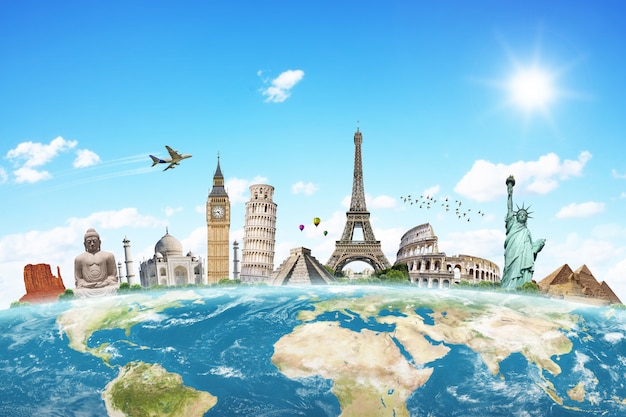 27/08
30/08
26/08
28/08
29/08
Kenya
Inde
Evènement:

Journée
 
Rollers
Vélo
Trottinette


Ramène ce que tu as à la maison



Surtout oublie pas les protections et
le casque !!
Evènement:

Journée

Parc de la Corbie


Ramène un sac à dos avec une gourde, casquette et crème solaire


Baskets
Obligatoires
M
A
T
I
N
Activités manuelles:

Eléphant

Créer ton mandala
Activités manuelles:

Bracelet

Ombre d’arbre
Grand Jeu



Fin des vacances d’été
A
P
R
E
S
-
M
I
D
I
Jeu:

Téque
Jeu:

Memory